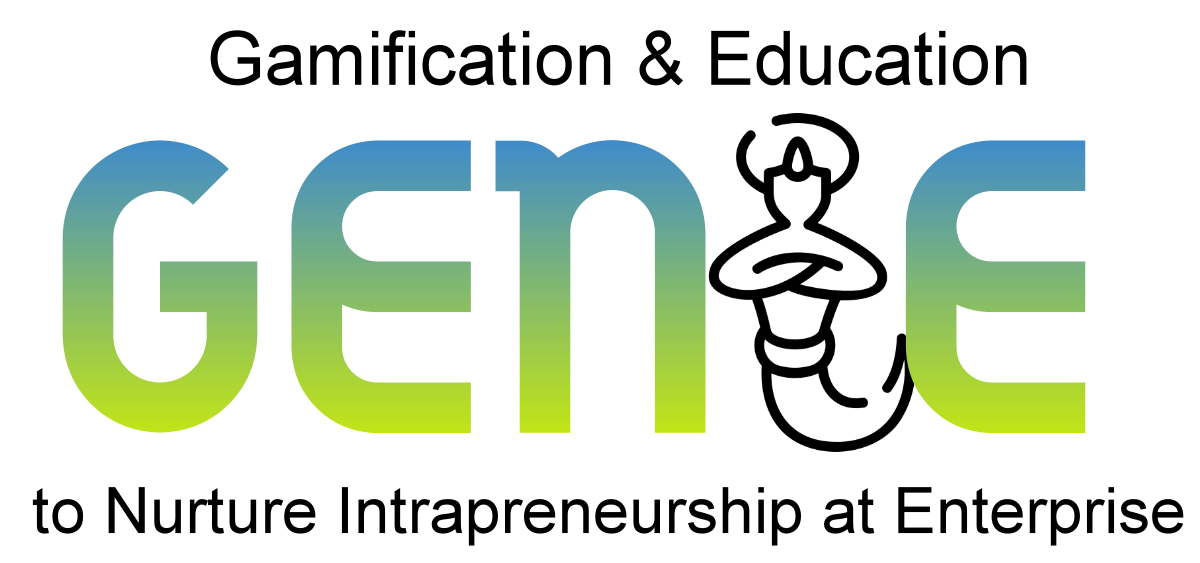 genieproject.eu
Persönlichkeitsentwicklung und Intrapreneurship: Stärkung des Selbstbewusstseins und der Achtsamkeit
Index
1
Eigenschaften von Intrapreneur*innen und Vorteile unternehmerischen Verhaltens
1.1 Individuelle Eigenschaften von Intrapreneur*innen
1.2 Persönlichkeitsentwicklung als Voraussetzung
1.3 Vorteile unternehmerischen Verhaltens für Mitarbeitende
2.1 Definition
2.2 Effekte
2.3 Entwicklung und Anwendung
2.4 Integration in das tägliche Leben und die Arbeit
2
Stärkung der Achtsamkeit für die Entwicklung von Intrapreneur*innen
3
3.1 Definitionen und Merkmale
3.2 Entwicklungsphasen
3.3 Integration in das tägliche Leben und die Arbeit
Stärkung des Selbstbewusstseins für die Entwicklung von unternehmerischem Verhalten
Lernziele
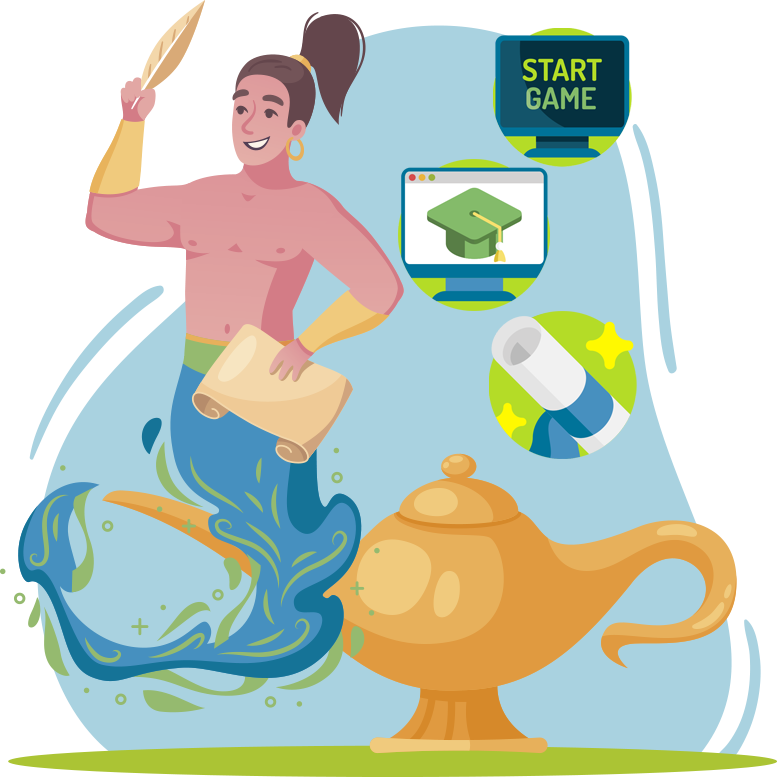 Am Ende des Moduls wirst du :
Wissen, welche Charaktereigenschaften ein*e  Intrapreneur*in hat
Den Mehrwert des Denkens und Handelns als Intrapreneur*in erkennen
Die Bedeutung und die wichtigsten Dimensionen von Achtsamkeit und Selbstbewusstsein im Kontext von unternehmerischen Handeln kennen
Selbstbewusstsein und Achtsamkeit auf der Grundlage der Erkenntnisse des Moduls im Alltag und bei der Arbeit erfolgreich praktizieren und nutzen können
Unit 1
Eigenschaften von Intrapreneur*innen und Vorteile unternehmerischen Verhaltens
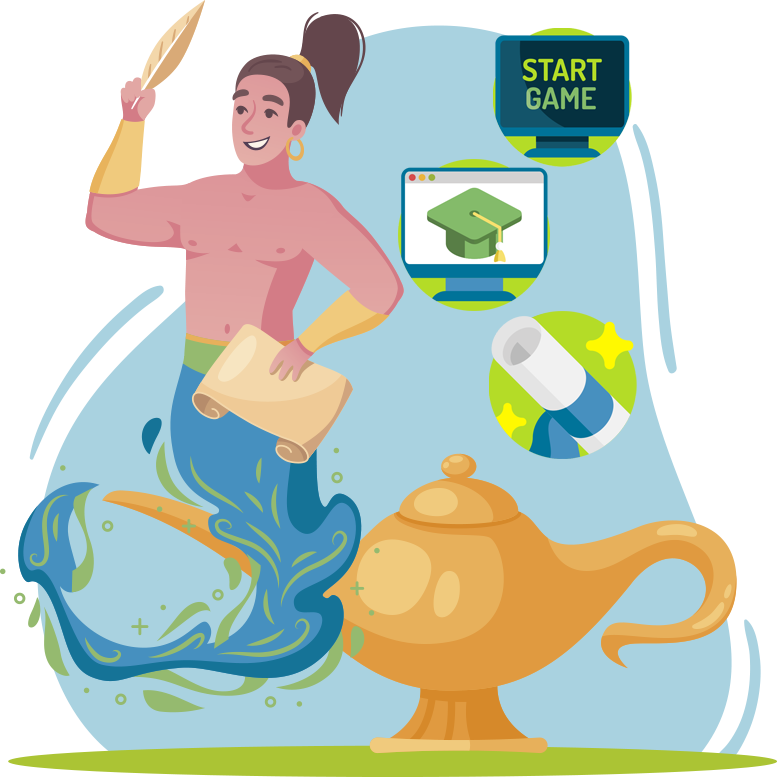 1.1 Individuelle Eigenschaften von Intrapreneur*innen
1.2 Persönlichkeitsentwicklung als Voraussetzung
1.3 Vorteile unternehmerischen Verhaltens für Mitarbeitende
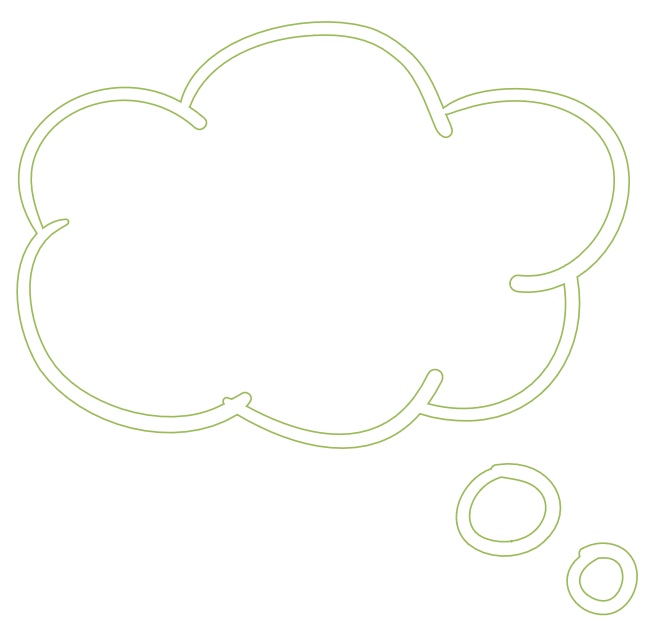 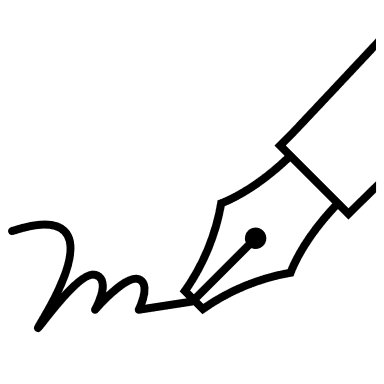 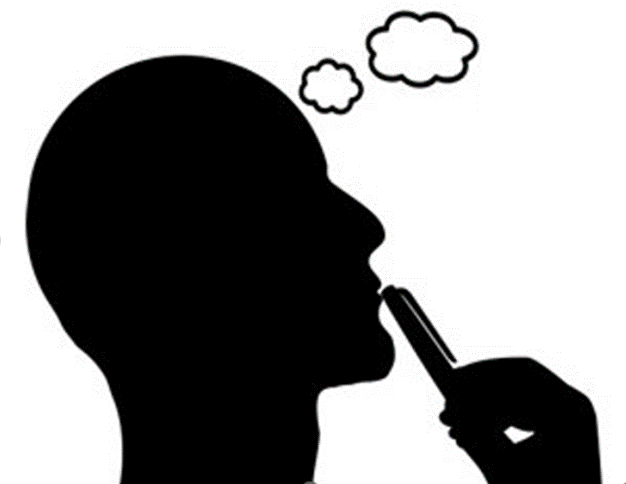 Aber wie kann ich diese Eigenschaften entwickeln?
1. Eigenschaften und Vorteile
1.1 Individuelle Eigenschaften von Intrapreneur*innen
Offenheit für Diskussionen
Umfassendes Verständnis des internen und externen Umfelds
Intrapreneur
Weitsicht und Flexibilität
Durchhaltevermögen + Resilienz
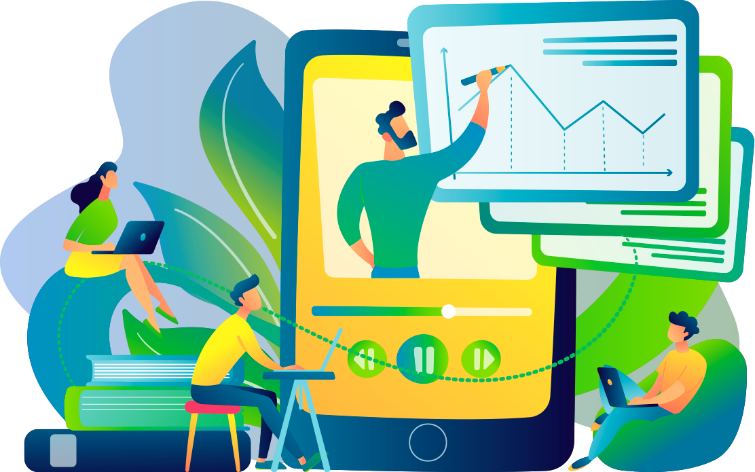 Koalitionsbildung
Orientierung an Teamarbeit
Multidisziplinär
Kreativität
Quellennr.: 4
Entwicklung von Achtsamkeit
Entwicklung von  Selbstbewusstsein
Intrapreneur*in  werden
1. Eigenschaften und Vorteile
1.2 Persönlichkeitsentwicklung als Voraussetzung
Quellennr.: 8
1. Eigenschaften und Vorteile
1.3 Vorteile unternehmerischen Verhaltens für Mitarbeitende
Mit besserer Selbstwahrnehmung und Achtsamkeit
Mitarbeitende können…
besser mit Unsicherheit umgehen.
besser mit beruflichen Veränderungen umgehen.
ihre Fähigkeiten aktualisieren und so ihren Wert auf dem Arbeitsmarkt erhöhen.
besser mit schnell wechselnden Rahmenbedingungen umgehen.
Unit 2
Stärkung der Achtsamkeit für die Entwicklung von Intrapreneur*innen
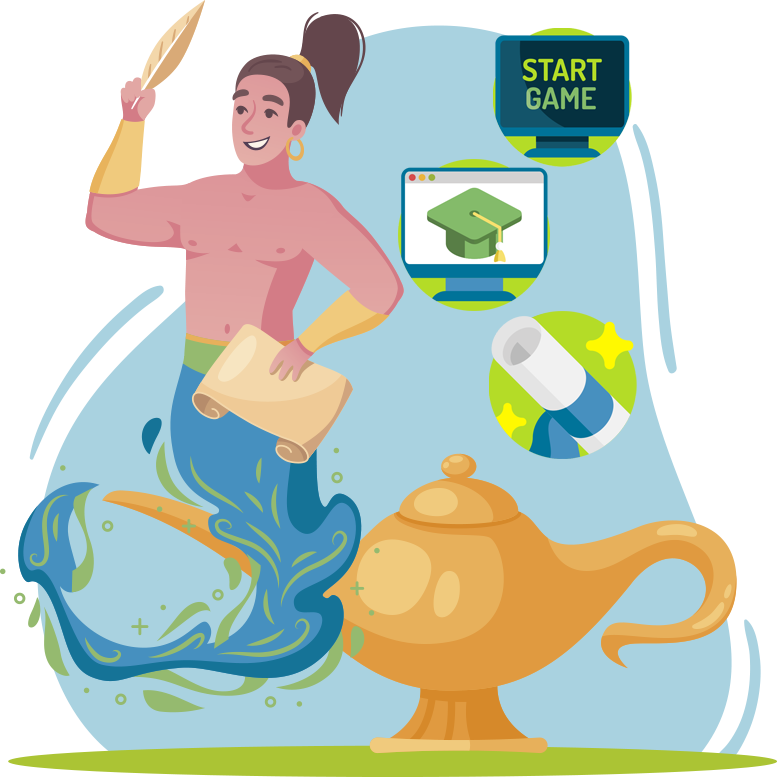 2.1 Definition
2.2 Effekte
2.3 Entwicklung und Anwendung
2.4 Integration in das tägliche Leben und die Arbeit
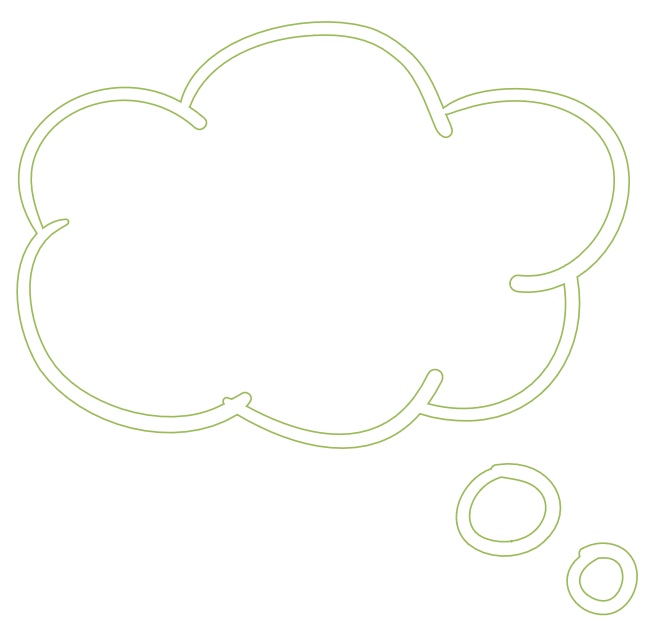 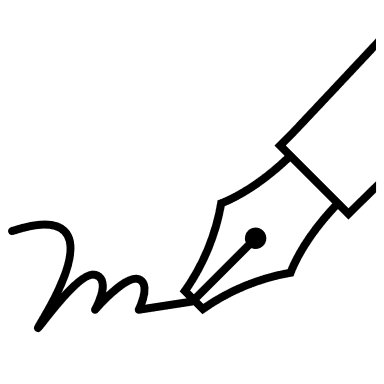 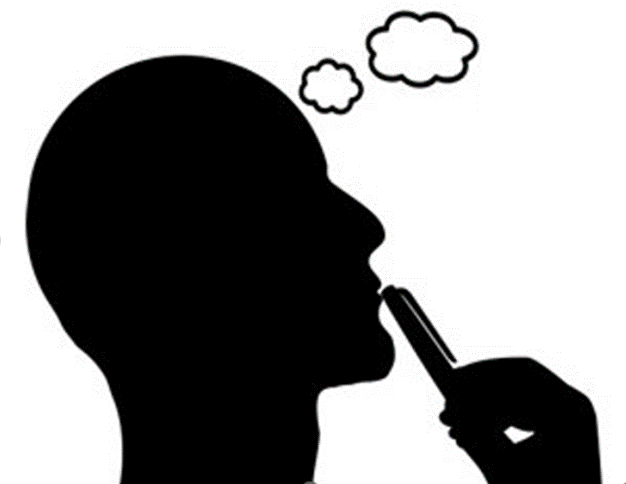 Können wir eine Überschrift für all diese Begriffe finden?
2. Achtsamkeit
2.1 Definition
Wie würdest du es definieren?
beispielsweise:
Respektvolle Interaktion
Wertschätzung bei der Nutzung von Ressourcen
Wertschätzung von Anderen
Wertschätzung im Umgang mit den eigenen Ressourcen
Resilienz
Achtsamer Umgang mit den eigenen Gedanken und Ideen
2. Achtsamkeit
2.1 Definition
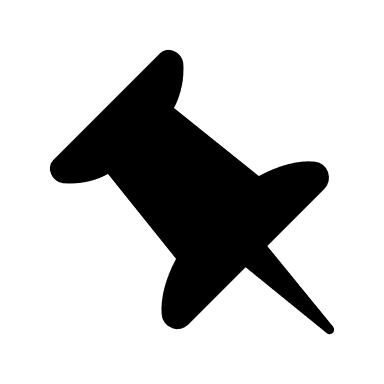 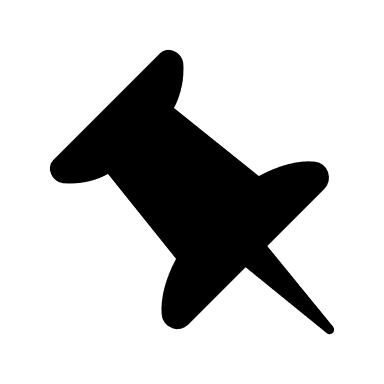 Achtsamkeit ist ein weiteres Tool, um Selbstbewusstsein zu entwickeln; zum besseren Umgang mit Emotionen und zur Optimierung des Arbeitsumfeldes.
Die Praxis, sich seines Körpers, Geistes und seiner Gefühle im gegenwärtigen Moment bewusst zu sein, wodurch ein Gefühl der Ruhe erzeugt wird. 

Behandelt eine Reihe von psychologischen und psychosomatischen Beschwerden.
Quellennr.: 7, 8
2. Achtsamkeit
2.2 Effekte
… erhöht das subjektive Wohlbefinden, Empathie und Hoffnung.
… reduziert psychische Beschwerden und emotionale Empfindlichkeit.
Effekte von Achtsamkeit

Achtsamkeit ist positiv mit der psychischen Gesundheit verbunden…
… verbessert die Verhaltensregulation.
… reduziert Stress.
Quellennr.: 5
Konzentriere dich darauf, was du gerade im Moment tust.
Denke nicht an andere Aufgaben, Fristen, Einkaufs-listen oder was auch immer.
Sei im Hier und Jetzt.
Blende alles andere aus.
2. Achtsamkeit
2.3 Entwicklung und Anwendung
Das Ziel der Entwicklung von Achtsamkeit
Auf diese Weise kannst du Stress reduzieren, bist konzentrierter und erzielst bessere Ergebnisse.
2. Achtsamkeit
2.3 Entwicklung und Anwendung (1)
Um dies zu trainieren, gibt es einige Übungen:
Aufgabe 1:




Setze dich bequem hin und atme tief ein und aus. Spüre in deinen Körper hinein. Wandere dabei von unten nach oben. Wie fühlen sich deine Füße, deine Beine, deine Hüfte, dein Bauch, deine Brust, dein Hals und dein Kopf an?
Aufgabe 2:




Was fühlst du gerade? 
Beschreibe es, bewerte es nicht.
Aufgabe 3:




Was siehst du? 
Kannst du den Raum um dich herum wahrnehmen, bleib einfach in diesem Raum und beschreibe, was du siehst. Noch einmal: Bewerte es nicht.
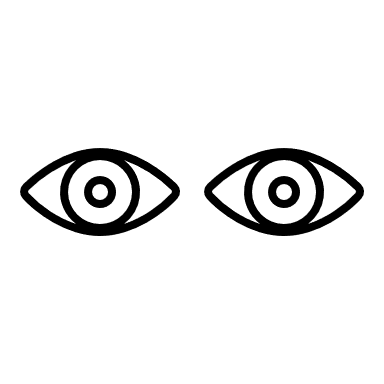 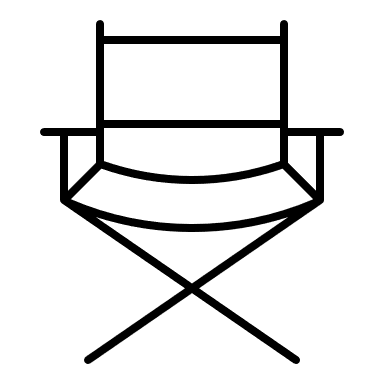 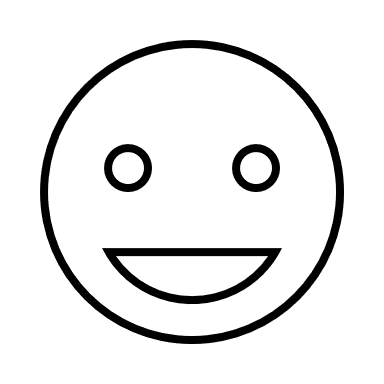 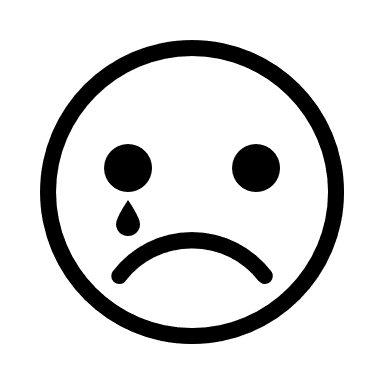 Quellennr.: 1
2. Achtsamkeit
2.3 Entwicklung und Anwendung (2)
Aufgabe 4:




Kannst du etwas riechen? 
Was riechst du? 
Probiere das in deinem Garten oder während eines Spaziergangs aus. Konzentriere dich ganz darauf, was du riechst, lass deine Gedanken kommen und gehen.
Aufgabe 5:




Kannst du etwas hören und was hörst du? 
Denke nicht nach, konzentriere dich ganz darauf, was du hören kannst. Sind da Vögel oder hörst du den Wind wehen?
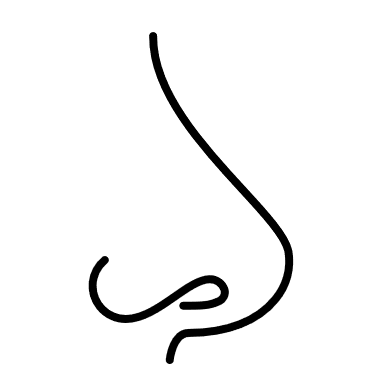 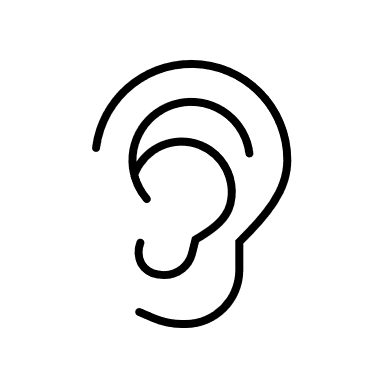 Quellennr.: 1
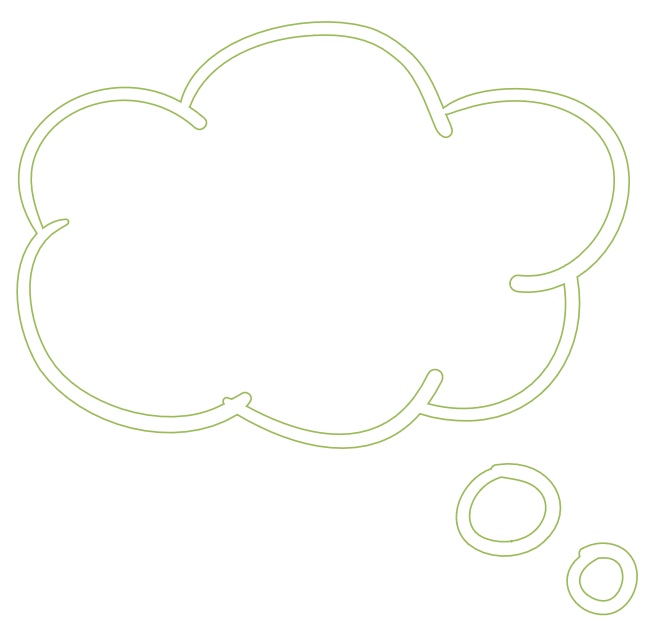 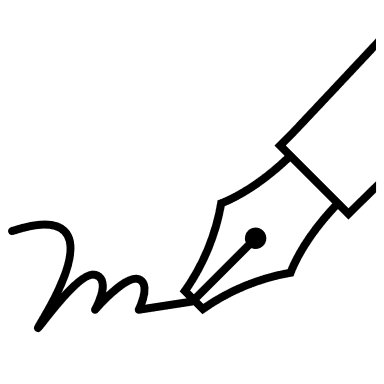 Hast du weitere Ideen, wie man Achtsamkeit in das tägliche Leben und die Arbeit integrieren kann?
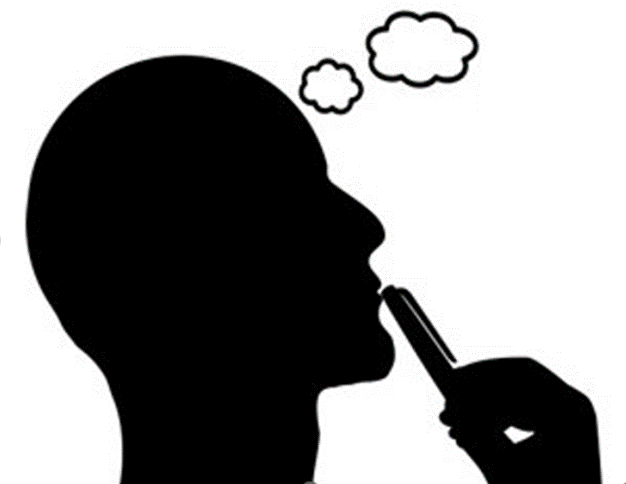 2. Achtsamkeit
2.4 Integration in das tägliche Leben und die Arbeit
Wie kannst du Achtsamkeit in die tägliche Arbeit integrieren?
Beispiele:
Beginne den Arbeitstag mit einer Atemübung.
Blocke Pausen für Achtsamkeit in deinem Kalender.
Hast du Büro-/Sprechstunden oder bist du jederzeit per Telefon erreichbar?
Wie kannst du deine tägliche Arbeit besser organisieren und Stress reduzieren?
Unit  3
Stärkung des Selbstbewusstseins für die Entwicklung von unternehmerischem Verhalten
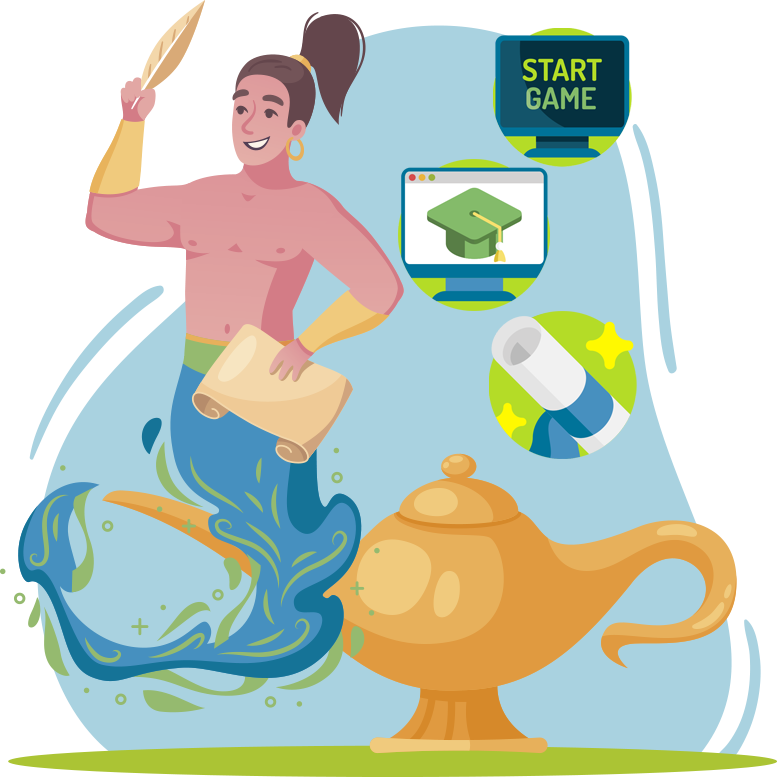 3.1 Definitionen und Merkmale
3.2 Entwicklungsphasen
3.3 Integration in das tägliche Leben und die Arbeit
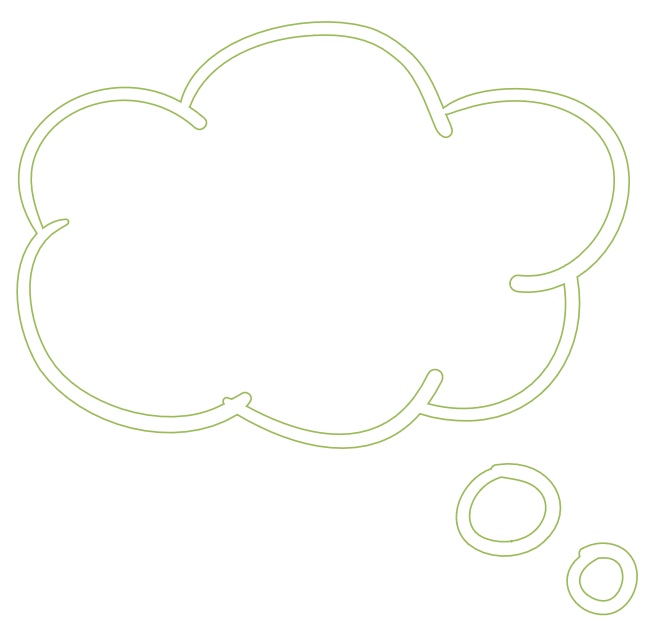 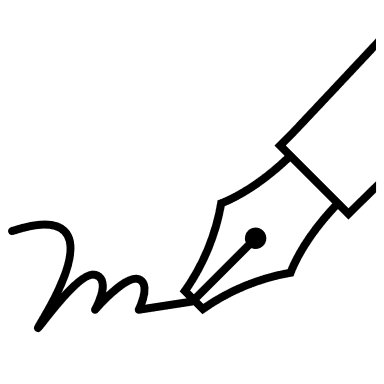 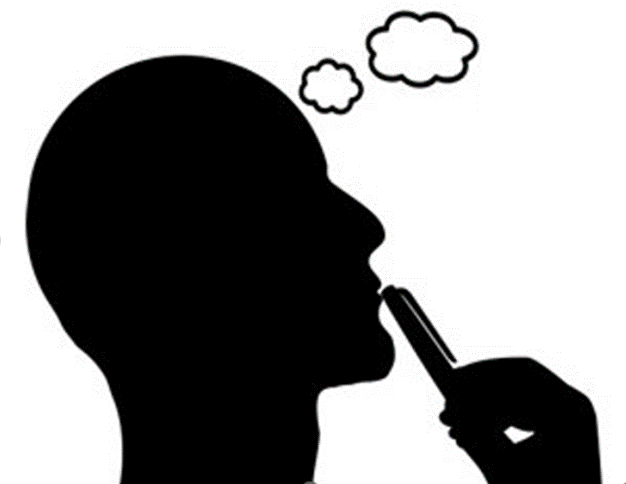 Können wir eine Überschrift für all diese Punkte finden?
3. Selbstbewusstsein
3.1 Definitionen und Merkmale
Wie würdest du es definieren?
beispielsweise:
Offenheit in Dialogen
Selbstsicherheit
Vertrauen in das eigene Handeln
Selbstsicheres Auftreten
Bewusstsein für die eigenen Stärken und Schwächen
Offenheit für neue Dinge, Ansätze, Ideen usw.
3. Selbstbewusstsein
3.1 Definitionen und Merkmale
An sich selbst glauben
Sich weiterentwickeln
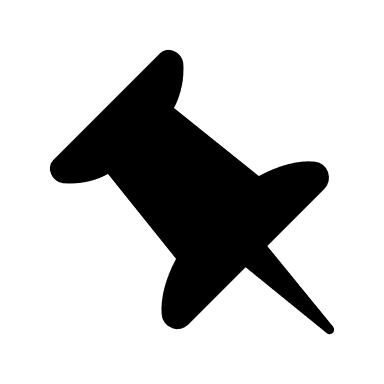 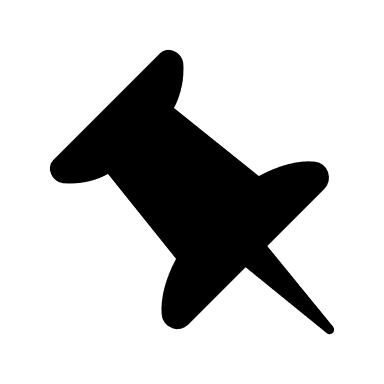 Reflektiere deine eigenen kurz-, mittel- und langfristigen Bedürfnisse, Bestrebungen und Wünsche.
Glaube an die eigenen Fähigkeiten, den Lauf der Dinge zu beeinflussen, trotz Ungewissheit, Rückschlägen und vorübergehenden Misserfolgen
Erkennen und bewerten deiner individuellen und gruppenbezogenen Stärken und Schwächen
Quellennr.: 2, 6
3. Selbstbewusstsein
3.2 Entwicklungsphasen
Reflektionsphase
Bestimmte Situationen
Mehr Selbstbewusstsein erlangen
Quellennr.: 1
3. Selbstbewusstsein
Reflektions-phase
Bestimmte Situationen
Mehr Selbst-bewusstsein erlangen
3.2 Entwicklungsphasen (1)
Reflektiere deine Stärken und Schwächen
1.
2.
3.
4.
5.
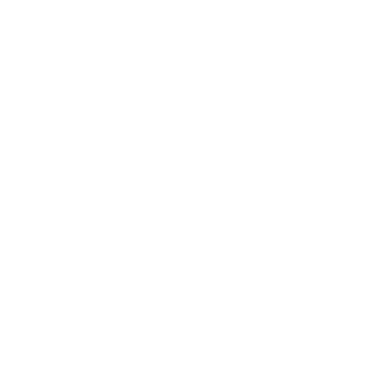 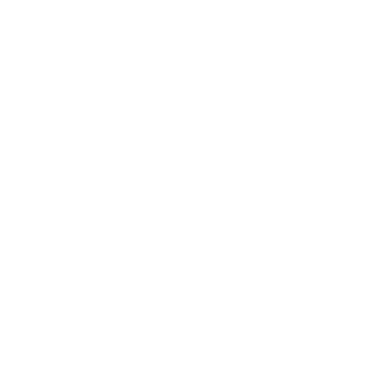 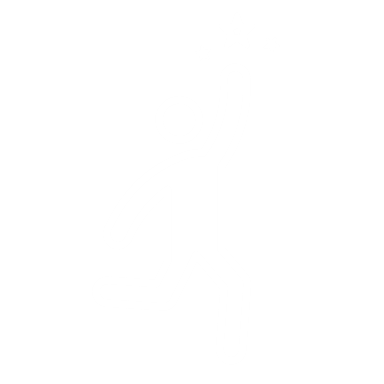 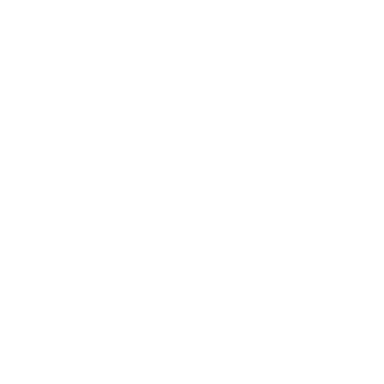 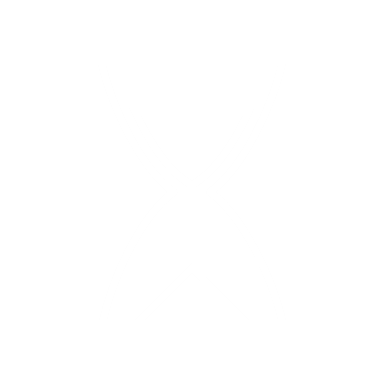 Welche Bedürfnisse, Hoffnungen und Wünsche hast du kurz-, mittel- und langfristig?
Welche individuellen und gruppenbezogenen Stärken und Schwächen hast du?
In welchen Momenten warst du besonders stolz auf dich und warum?
Bei welchen Themen wirst du oft von deinen Kolleg*innen um Hilfe gefragt?
Erinnerst du dich an Ereignisse, bei de-nen du trotz Unge-wissheit, Rück-schlägen und vorü-bergehenden Miss-erfolgen den Lauf der Dinge beeinflus-st hast?
Quellennr.: 2
3. Selbstbewusstsein
Reflektions-phase
Bestimmte Situationen
Mehr Selbst-bewusstsein erlangen
3.2 Entwicklungsphasen (2)
6.
7.
8.
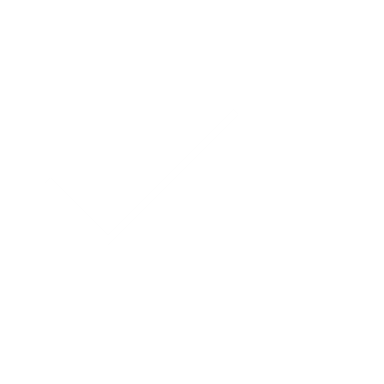 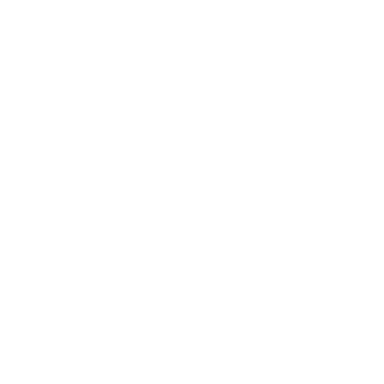 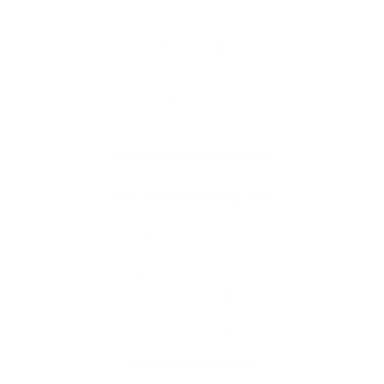 Worauf bist du stolz in deinem Leben ?
Was schätzen Freunde an dir?
Über welches Thema kannst du 30 Minuten ohne Vorbereitung sprechen?
Wenn dir nichts einfällt und du die anderen Teammitglieder gut kennst, kannst du die Übung auch für ein Teammitglied (zusätzlich) durchführen. Was sind die besonderen Eigenschaften der Person, was kann sie besonders gut usw.?
Quellennr.: 2
3. Selbstbewusstsein
Reflektions-phase
Bestimmte Situationen
Mehr Selbst-bewusstsein erlangen
3.2 Entwicklungsphasen
Reflektion deiner Gedankenmuster
In welchen Momenten denkst du schlecht über dich selbst und warum?
Statt schlecht über dich selbst zu denken, kannst du etwas aus deinen Fehlern lernen?
1.
Bitte formuliere deine schlechten Gedanken in eine positive Denkweise um.
Beispiel: Anstatt zu denken: Alles lief schief; denke positiver: Okay, obwohl es ein stressiger Tag war, habe ich die wichtigsten Aufgaben erledigt.
2.
Mache dasselbe mit deinen Gedankenmustern.
Beispiel: Das kann ich sowieso nicht; denke positiver: Ich probiere es und wenn ich Hilfe brauche, frage ich meine*n Kolleg*in um Hilfe.
3.
Wenn du vor einer bestimmten Aufgabe/
Situation aufgeregt und nervös bist, überlege, was im Ernstfall passieren könnte?
Wäre es wirklich so schlimm?
Kann man wirklich verlieren, oder verliert man nur, wenn man es nicht versucht?
4.
Quellennr.: 1
3. Selbstbewusstsein
Reflektions-phase
Bestimmte Situationen
Mehr Selbst-bewusstsein erlangen
3.2 Entwicklungsphasen
Übungen für bestimmte Situationen:
Gesichtsausdruck
Körperhaltung
Die Gesichts-Feedback-Hypothese besagt, dass die subjektive Gefühlserfahrung eines Menschen durch den eigenen Gesichtsausdruck beeinflusst wird.
Aufgabe 1:

Lächle. Welche Gefühle fühlst du, bist du glücklich?




Wende diese Methode an, wenn du traurig bist.
Aufgabe 2:

Lächle jemandem zu, der nicht lächelt.





Lächelt er/sie zurück?
Aufgabe 3:

Bevor du einen Vortrag hältst oder etwas präsentiert, lächle und werde positiver. 




Probiere das aus!
Aufgabe 1:

Demonstriere eine Siegerpose.






Wie fühlst du dich?
Aufgabe 2:

Demonstriere eine 
Verliererpose.




Vergleiche deine Gefühle mit denen, die du hast, wenn du eine Siegerpose einnimmst.
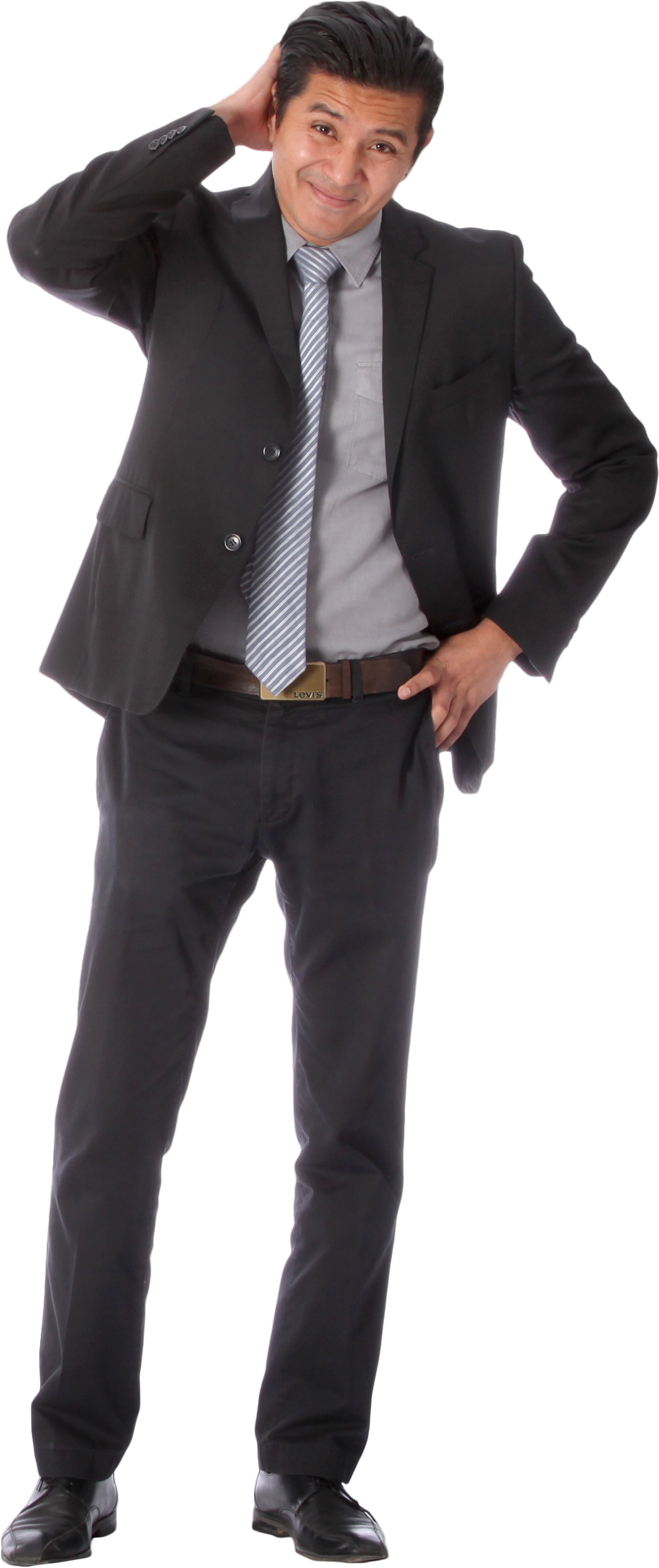 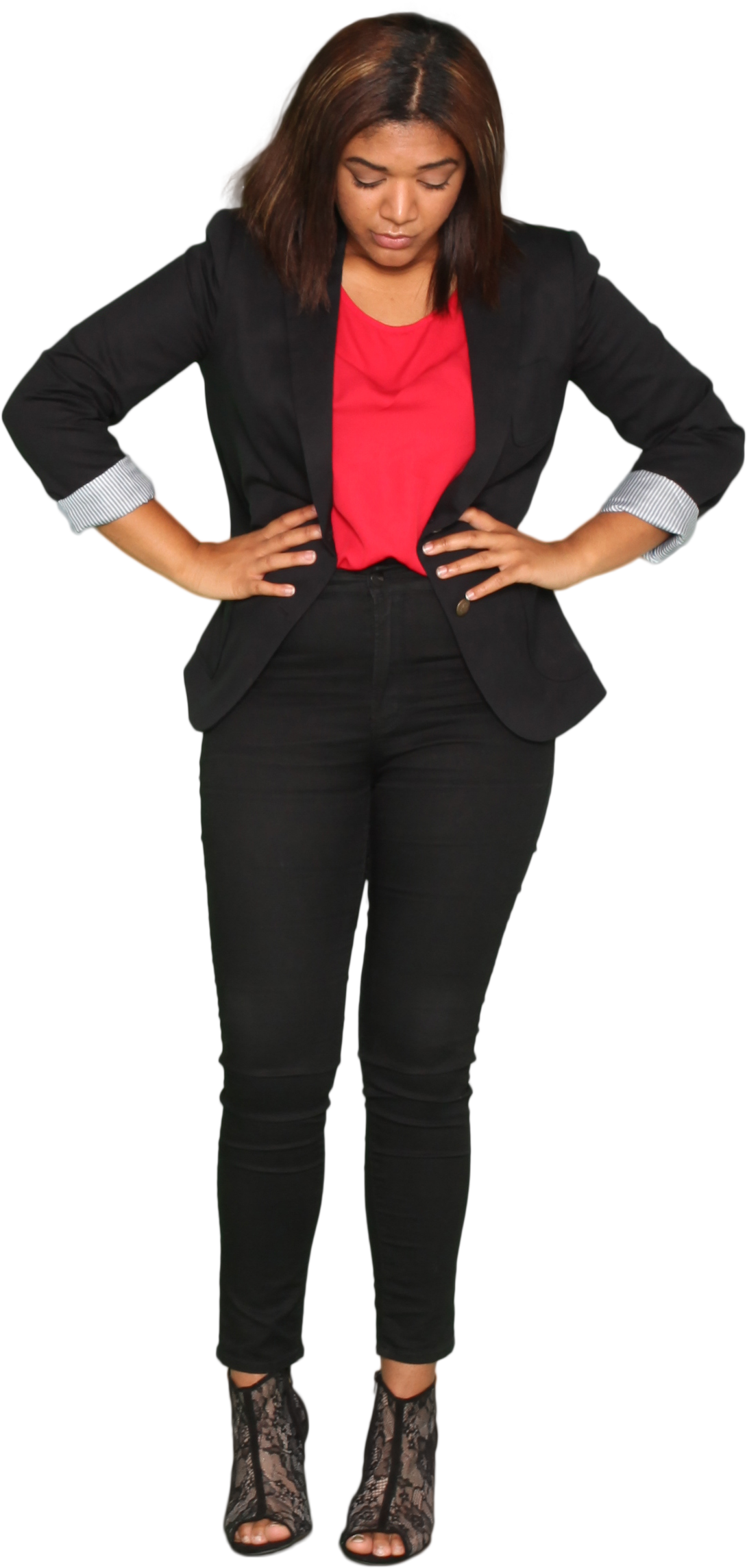 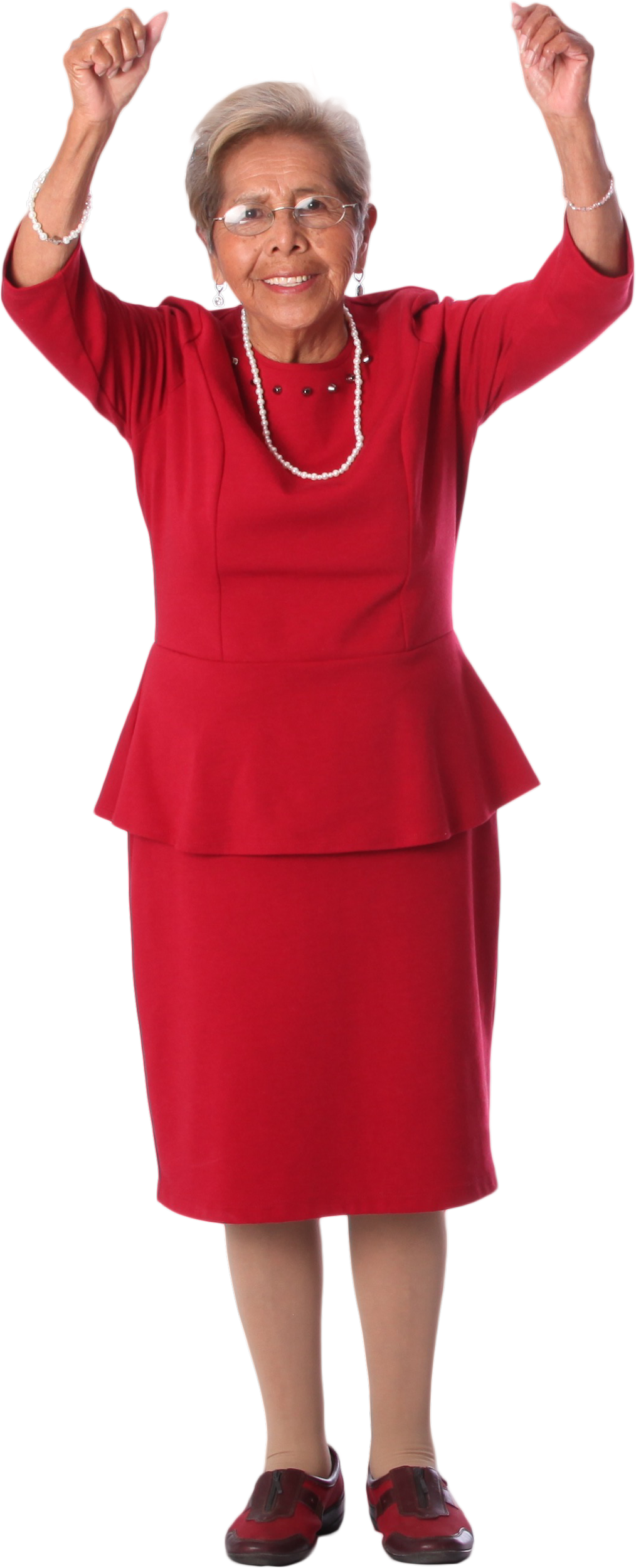 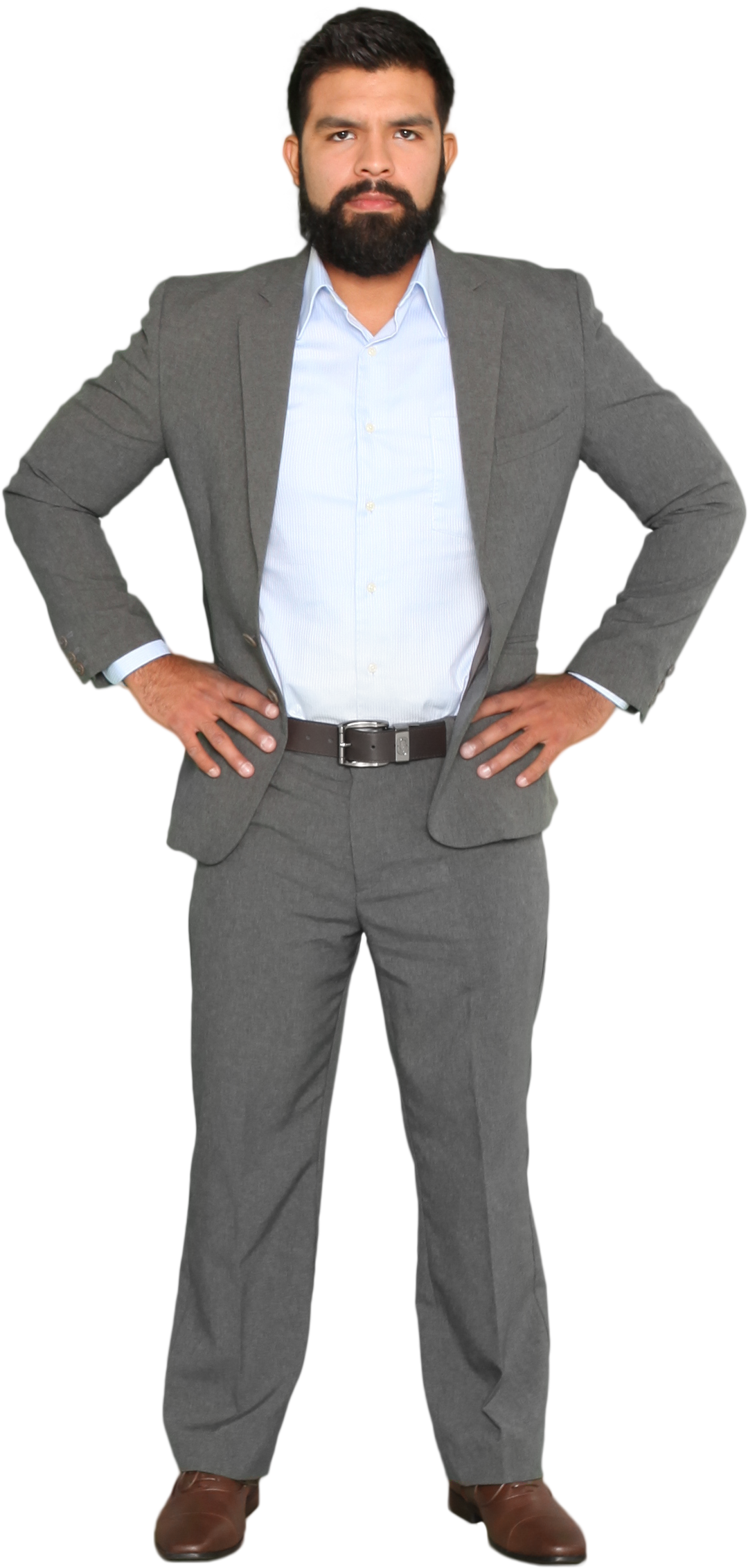 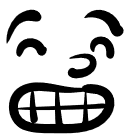 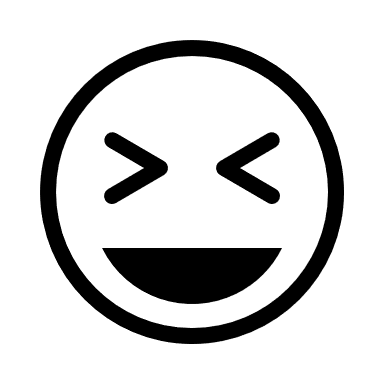 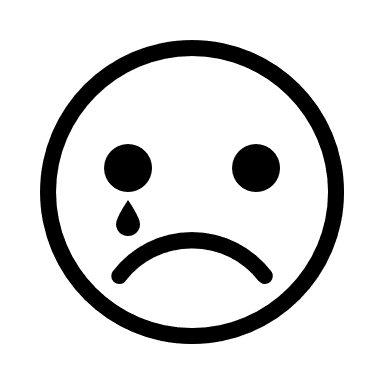 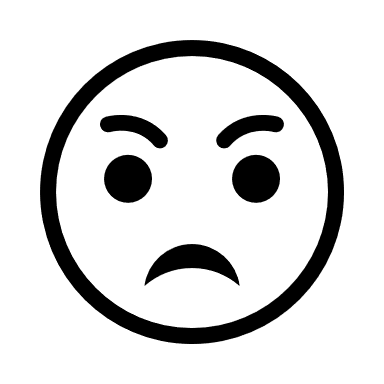 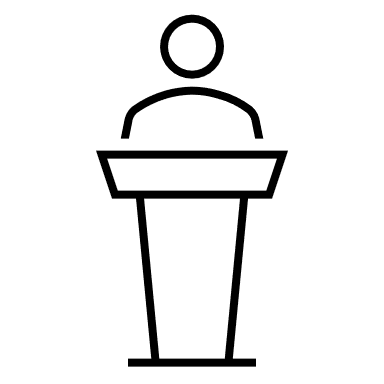 Quellennr.: 1, 3
3. Selbstbewusstsein
Reflektions-phase
Bestimmte Situationen
Mehr Selbst-bewusstsein erlangen
3.2 Entwicklungsphasen
Reflektionsphase
Bestimmte Situationen
Überlege, worauf du stolz bist
Überlege, was du gut kannst
Reflektiere deine Gedanken über dich selbst
Übungen als Vorbereitung für ungewohnte Situationen
mehrSelbstbewusstsein erlangen
3. Selbstbewusstsein
3.3 Integration in das tägliche Leben und die Arbeit
Hast du Ideen, wie du Selbstbewusstsein ins tägliche Leben und in die Arbeit integrieren kannst?
beispielsweise:
Ich kenne meine Stärken und Schwächen.
Ich bin stolz darauf, was ich erreicht habe.
Ich bin von meinen Taten überzeugt.
In welchen Situationen und wo kann man Achtsamkeit trainieren?

Während der Arbeit
In deiner Freizeit
Überall
Teste dein Wissen!
Bitte beantworte die folgenden Fragen:
Welche der folgenden Eigenschaften ist keine Eigenschaft eines*r  Intrapreneur*in ?

Teamorientierung und Offenheit für Diskussionen
Flexibel und visionsorientiert 
Alleine arbeiten
Was ist wichtig, um einen höheren Grad an Selbstbewusstsein zu erlangen? 

Fokussierung auf die eigene Arbeit und Alleinarbeit
Bewusstsein für die eigenen Stärken und Schwächen
Keine Bereitschaft, Risiken für etwas Neues einzugehen
Welche der folgenden Verhaltensweisen trägt nicht zu unternehmerischem Verhalten bei?

Offenheit in Gesprächen
Bewusstsein für die eigenen Stärken und Schwächen 
Beharren auf traditionellem Verhalten
Wie kannst du Achtsamkeit in dein tägliches Leben und deine Arbeit integrieren?

Jederzeit per Telefon erreichbar sein
Arbeiten ohne Pausen
Pausen für die Übung von Achtsamkeit einplanen
In welchen Situationen und wo kann man Achtsamkeit trainieren?

Während der Arbeit
In deiner Freizeit
Überall
Teste dein Wissen!
Lösung:
Welche der folgenden Eigenschaften ist keine Eigenschaft eines*r  Intrapreneur*in ?

Teamorientierung und Offenheit für Diskussionen
Flexibel und visionsorientiert 
Alleine arbeiten
Was ist wichtig, um einen höheren Grad an Selbstbewusstsein zu erlangen? 

Fokussierung auf die eigene Arbeit und Alleinarbeit
Bewusstsein für die eigenen Stärken und Schwächen
Keine Bereitschaft, Risiken für etwas Neues einzugehen
Welche der folgenden Verhaltensweisen trägt nicht zu unternehmerischem Verhalten bei?

Offenheit in Gesprächen
Bewusstsein für die eigenen Stärken und Schwächen 
Beharren auf traditionellem Verhalten
Wie kannst du Achtsamkeit in dein tägliches Leben und deine Arbeit integrieren?

Jederzeit per Telefon erreichbar sein
Arbeiten ohne Pausen
Pausen für die Übung von Achtsamkeit einplanen
Zusammenfassung
Gut gemacht! Jetzt weißt du mehr über:
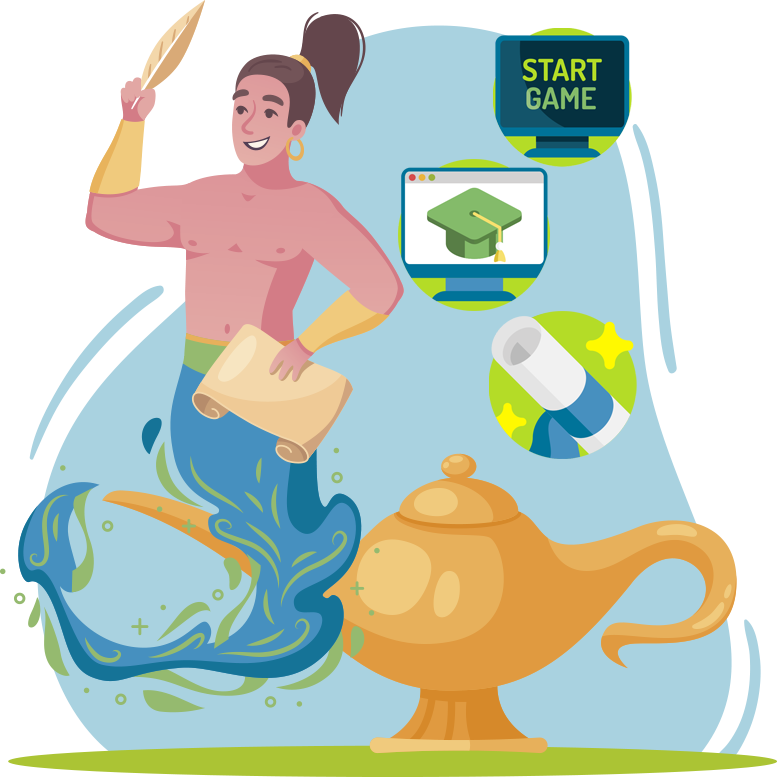 Die Eigenschaften von Intrapreneur*innen
Den Mehrwert des Denkens und Handelns als ein*e Intrapreneur*in 
Die Persönlichkeitsentwicklung als Voraussetzung für unternehmerisches Handeln
Die Bedeutung und die wichtigsten Dimensionen von Achtsamkeit
Die positiven Effekte von Achtsamkeit
Die Bedeutung und die wichtigsten Dimensionen von Selbstbewusstsein
Die Entwicklungsphasen von Selbstbewusstsein
Die erfolgreiche Übung und den Nutzen von Achtsamkeit im täglichen Leben und der Arbeit
Die erfolgreiche Übung und den Nutzen von Selbstbewusstsein im täglichen Leben und der Arbeit
Literaturverzeichnis (1)
AOK Gesundheitsmagazin (2021). Selbstbewusstsein stärken – die besten Tipps. https://www.aok.de/pk/magazin/wohlbefinden/selbstbewusstsein/selbstbewusstsein-staerken-die-besten-tipps/.
Bacigalupo, M., Kampylis, P., Punie, Y. and Van Den Brande, L. (2016). EntreComp: The Entrepreneurship Competence Framework. EUR 27939 EN. Luxembourg (Luxembourg): Publications Office of the European Union; 2016. JRC101581. https://publications.jrc.ec.europa.eu/repository/handle/JRC101581.
Coles, N. A., Larsen, J. T., & Lench, H. C. (2019). A meta-analysis of the facial feedback literature: Effects of facial feedback on emotional experience are small and variable. Psychological Bulletin, 145(6), pp. 610–651. https://doi.org/10.1037/bul0000194.
Hisrich, R. D. (1990). Entrepreneurship/intrapreneurship. American Psychologist, 45(2), pp. 209–222.
Keng, S.-L.; Smoski, M. J.; Robins, C. J. (2011). Effects of Mindfulness on Psychological Health: A Review of Empirical Studies. Clinical Psychology Review, 31(6), pp. 1041–1056.
Literaturverzeichnis (2)
Sala, A., Punie, Y., Garkov, V. and Cabrera Giraldez, M. (2020). LifeComp: The European Framework for Personal, Social and Learning to Learn Key Competence, EUR 30246 EN, Publications Office of the European Union. ISBN 978-92-76-19417-0, doi:10.2760/922681, JRC120911. https://publications.jrc.ec.europa.eu/repository/handle/JRC120911.
 Mindfulness (n. d.). In: Cambridge Dictionary. Retrieved from: https://dictionary.cambridge.org/.
Yela Aránega, Y., Del Val Núñez, M. T., Castaño Sánchez, R. (2020). Achtsamkeit as an intrapreneurship tool for improving the working environment and Selbstbewusstsein. Journal of Business Research, 115, pp. 186-193.
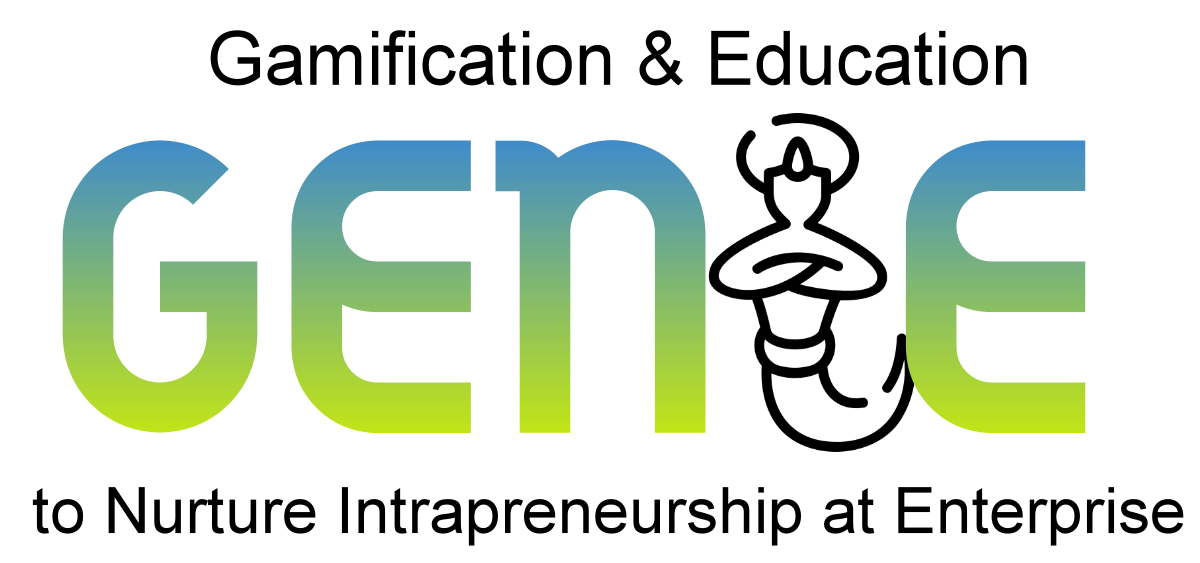 genieproject.eu
Vielen Dank!